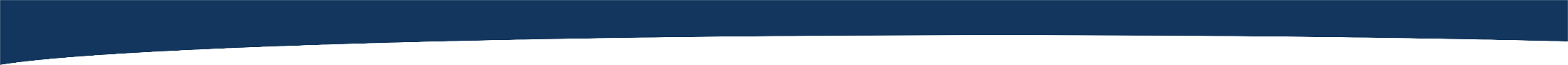 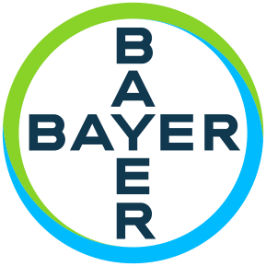 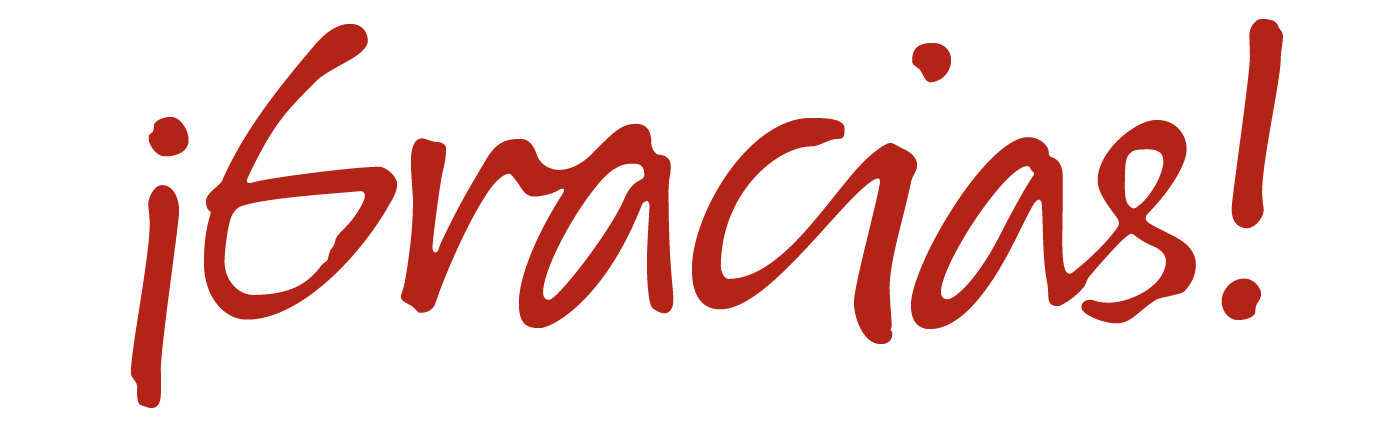 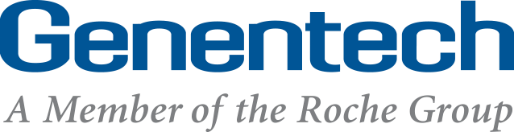 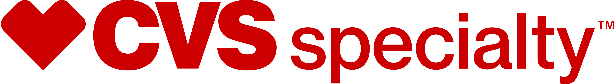 El Programa Familias de HFA es respaldado
en parte por una donación caritativa de:
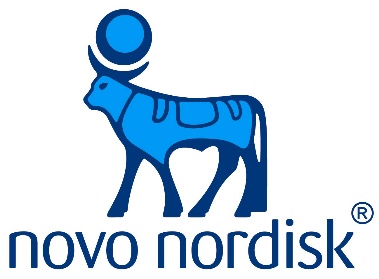 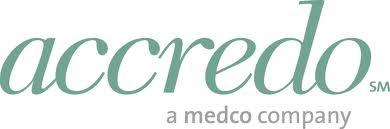 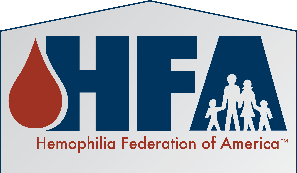 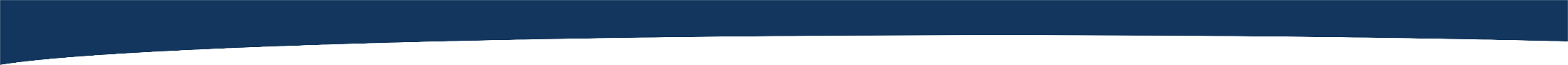 Aliméntate bien en el verano:Mantén el balance
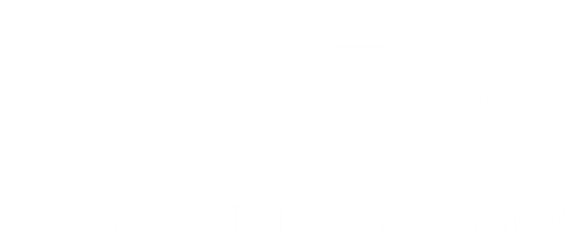 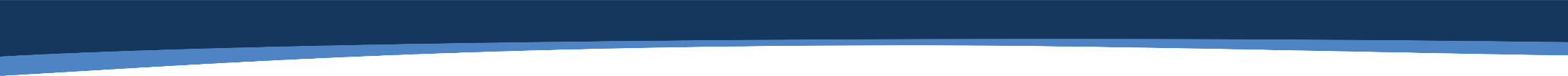 Preparado por: Lorna I. Campos Muñoz-Nutricionista
Objetivos
Reconocer estrategias para mantener una buena alimentación
Beneficios de una buena alimentación
Pasos para comenzar alimentarse mejor
Ideas de recetas fáciles para el verano
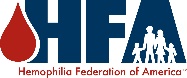 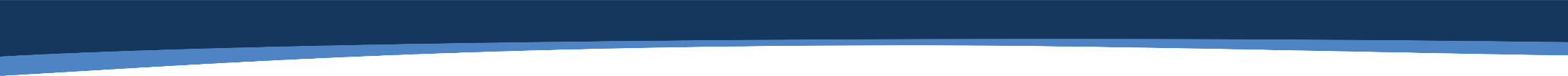 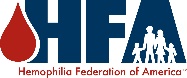 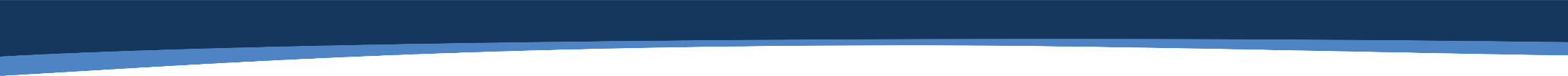 Planifica las comidas
Escribe el menú semanal que prepararás

Busca cupones de ahorro en el super

Prefiere alimentos de temporada, pues tienen mejor precio y calidad
Simplifica las recetas

Congela y almacena lo que cocinas para ahorrar tiempo y dinero en la cocina

Trabaja en la presentación de los platos para mayor aceptación
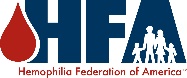 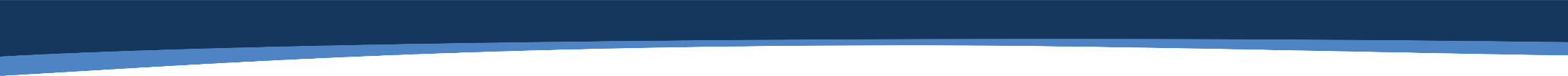 Busca alimentos de temporada
En el supermercado
Busca cupones de ahorro y usa tarjetas de descuentos

Enfoca tus menus usando alimentos de temporada
Come frutas y vegetales frescos

Cocina más en casa
evita restaurantes de comida rápida

Realiza salsas con vegetales y especias 
para añadir valor nutricional a los platos
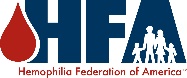 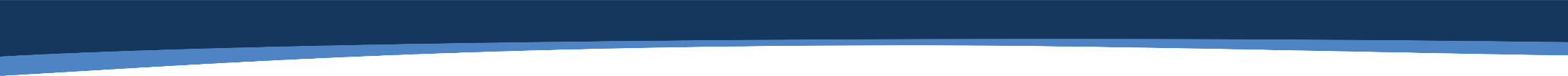 Realiza un 
buen desayuno
Primera comida del día proporciona energía necesaria para realizar actividades diarias 
Un buen desayuno debe incluir: 
Leche o yogur
Proteína
Cereales
Tostadas integrales
Frutas frescas o jugo 100%
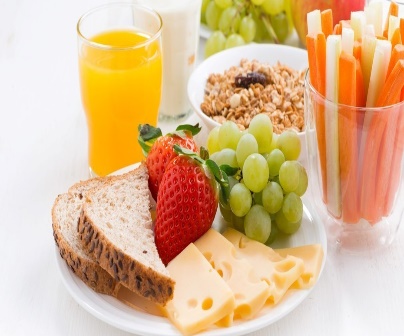 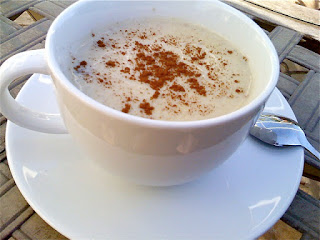 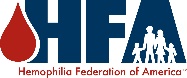 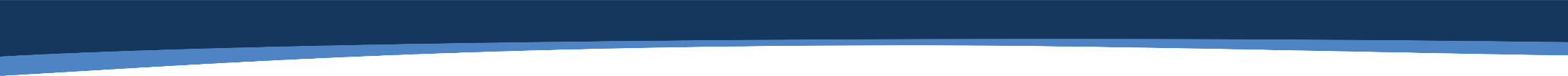 No omitascomidas
Durante el verano:
No bajes la guardia
Planifica hasta los gustitos
Come de todos los grupos de MI PLATO
No te consientas demasiado por ser verano
Evita las sodas y refrescos 
Prefiere el agua
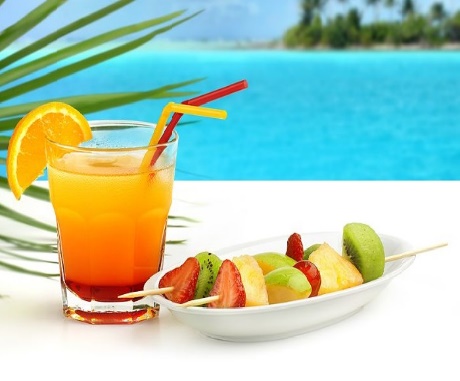 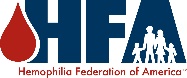 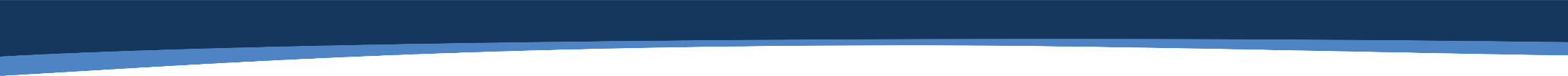 Mantén las meriendas
Beneficios:
Divide las calorías del día (merienda ligera = 1 o 2 componentes)
Mantiene el nivel de azúcar en la sangre más estable
Aporta energía 
Te ayuda a alcanzar tus requisitos nutricionales mejor
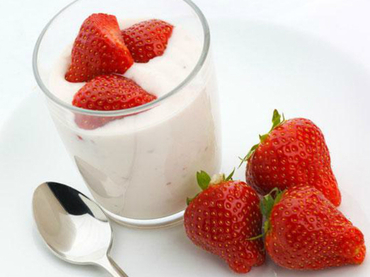 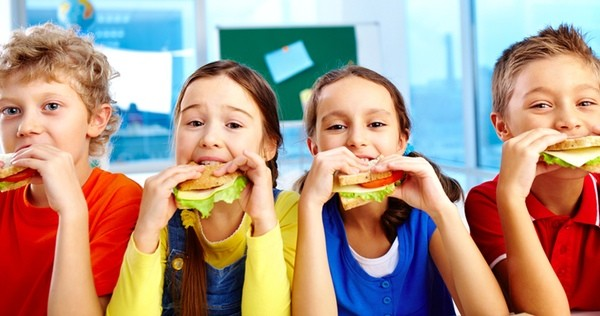 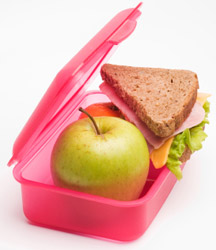 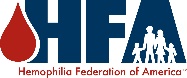 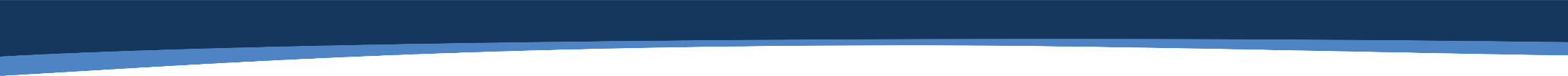 Toma agua
Te ayuda a regular la temperatura del cuerpo
Los nutrientes llegan a todos los órganos
Es buena para la piel
Ayuda a la digestión 
Evita el estreñimiento
No tiene calorías
Lubrica las articulaciones
Toma 8 vasos de agua al día =
  4 botellas de 16 onzas
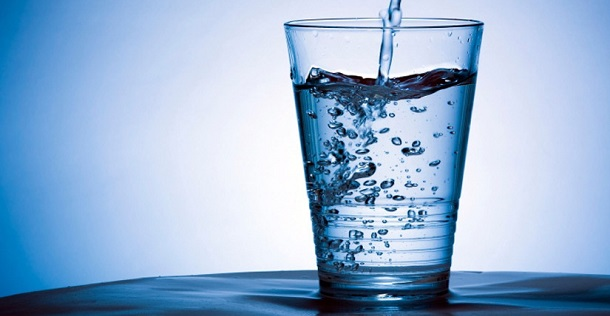 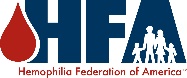 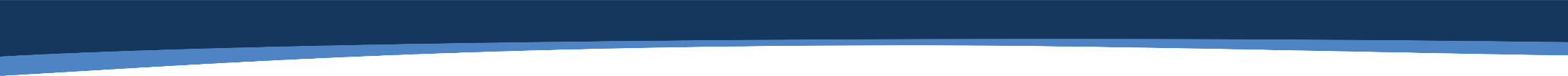 Evita  calorías vacías
Son alimentos que aportan muchas calorías, pero contienen bien pocos nutrientes 
Ejemplo: bebidas azucaradas, sodas,  refrescos, chocolate, paletas, dulces, donas, entre otros. 
En su lugar prefiere frutas, cereales, granolas y yogur
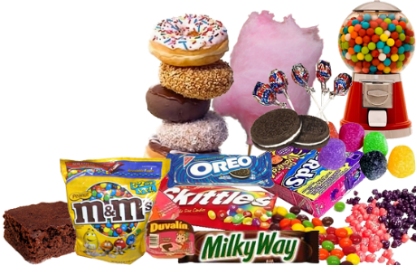 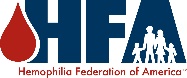 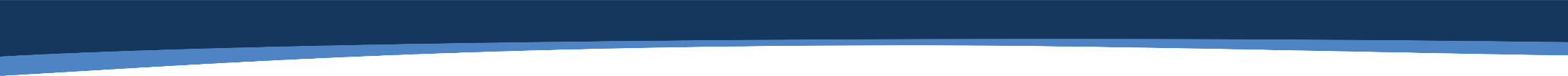 Realiza actividades al aire libre
Asegura que el lugar es seguro

Usa ropa y calzado adecuado

Realiza estiramientos indicados para evitar lastimaduras

Obten mayor cantidad de vitamina D
Menor riesgo de depresión

Mejor calidad de sueño

Músculos y huesos más fuertes

Mayor resistencia a enfermedades
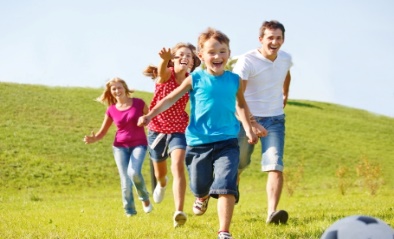 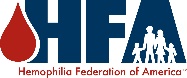 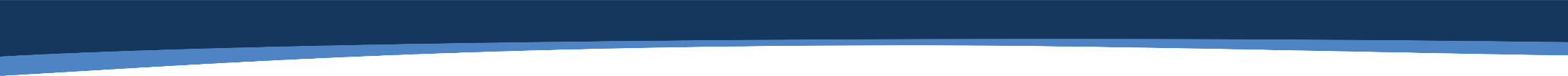 Beneficios de una buena alimentación
Ayuda a mantener un peso saludable 
Ayuda en el rendimiento académico
Huesos y músculos fuertes
Buen nivel de energía
Aumenta la capacidad de combatir enfermedades
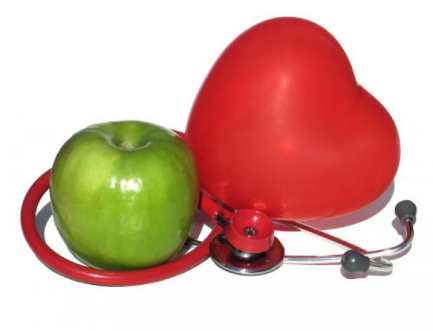 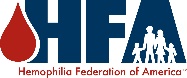 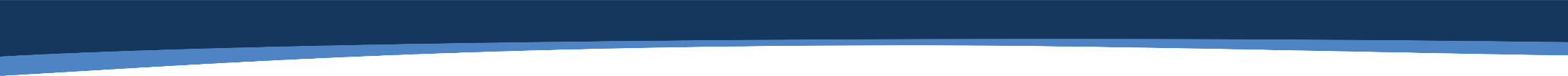 Mejores Amigos de la Alimentación
Toma agua
Realiza las comidas al horno, al vapor o a la parrilla
Consume lácteos bajos en grasa como el queso y yogur
Prefiere panes o galletas integrales
Busca cereales bajos en azúcares
Consume frutas y vegetales, si son de temporada mejor
Haz mayor cantidad de actividad física
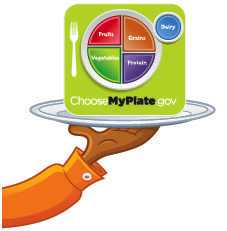 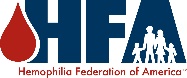 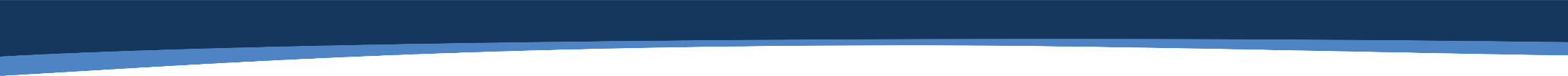 IDEAS para recetas de verano
Pinchos de frutas
Agua con frutas
Emparedados de vegetales
Bolitas de granola
Pastas variadas
Wraps
Batidas de frutas
Paletas de frutas
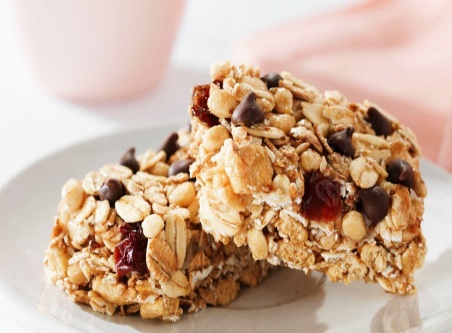 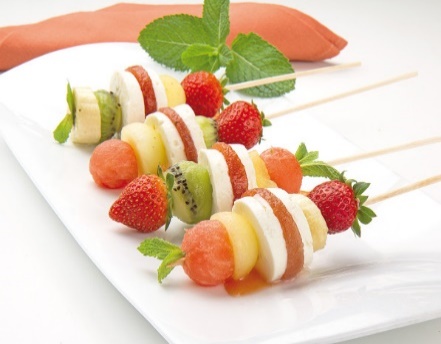 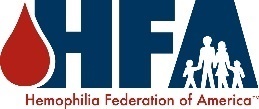 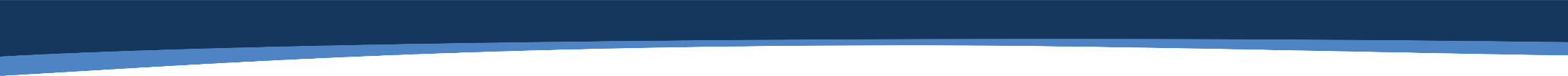 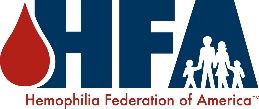 Gracias por su atención
Referencias: 
Academy of Nutrition and Dietetics: https://www.eatright.org/  Images may be subject to copyright.
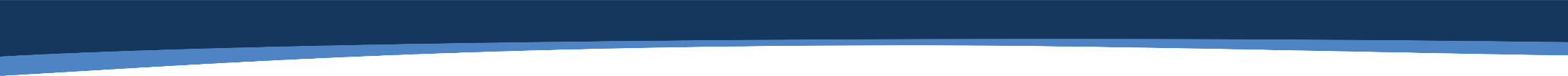